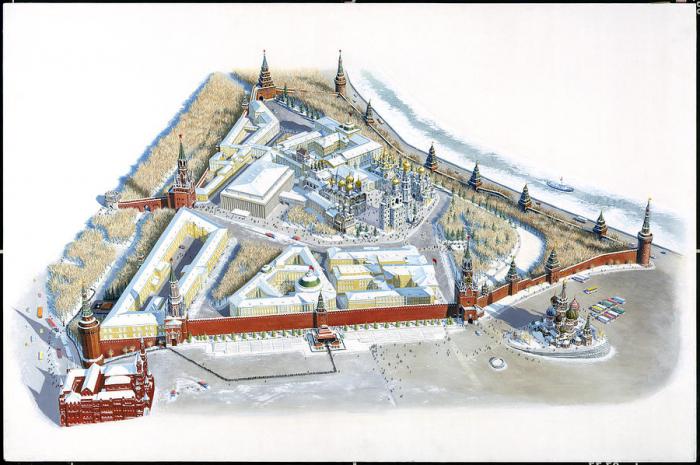 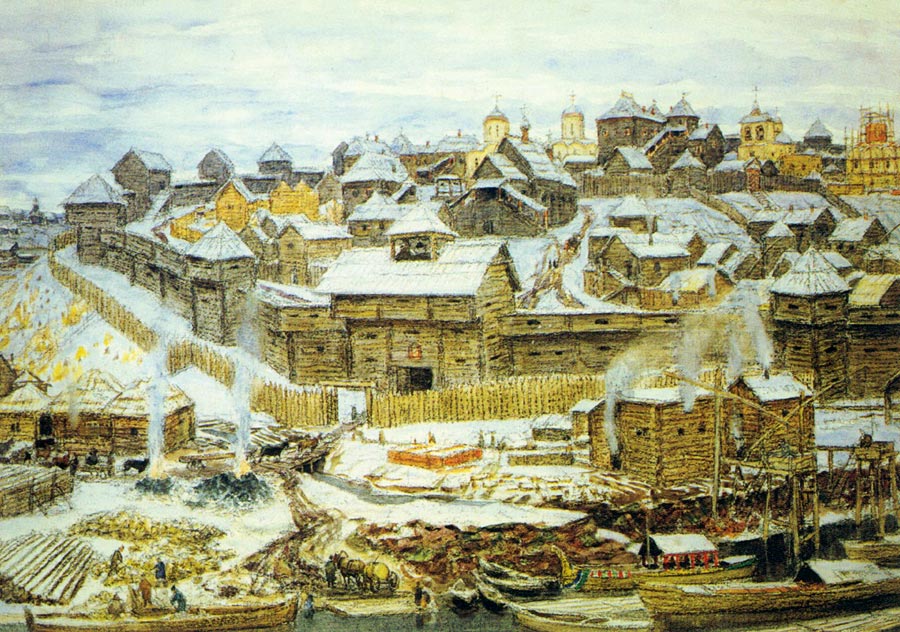 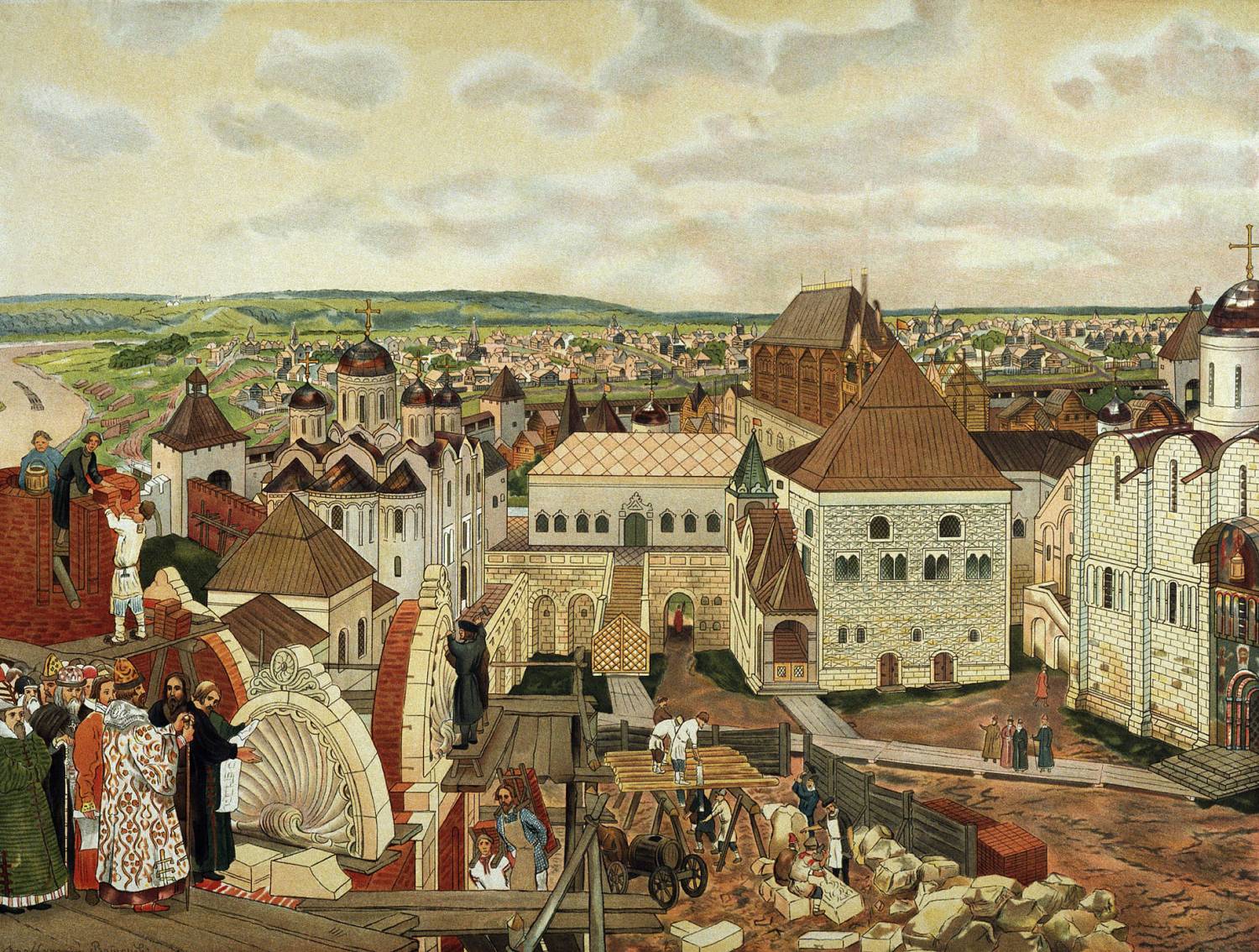 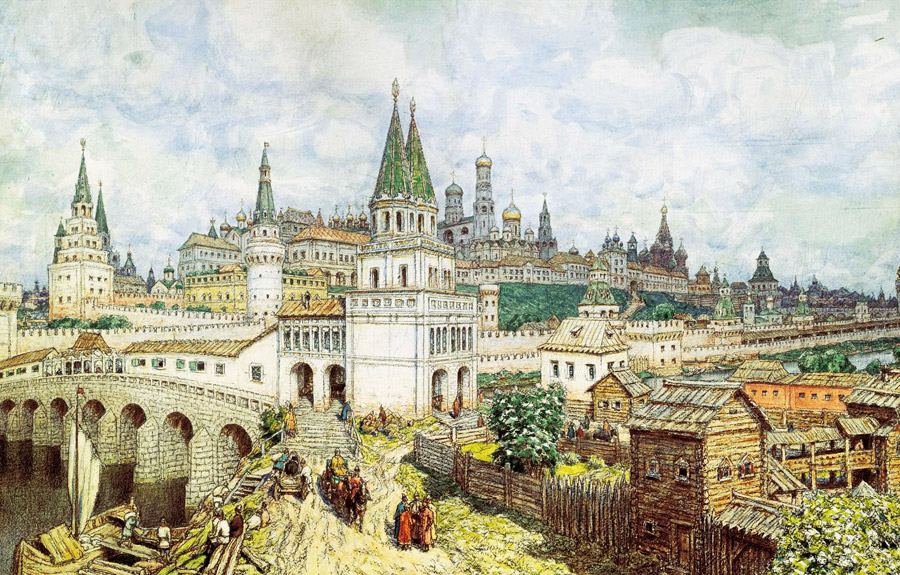 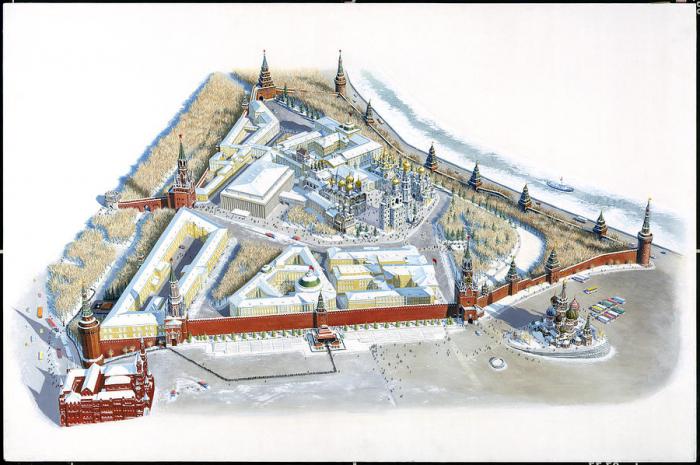 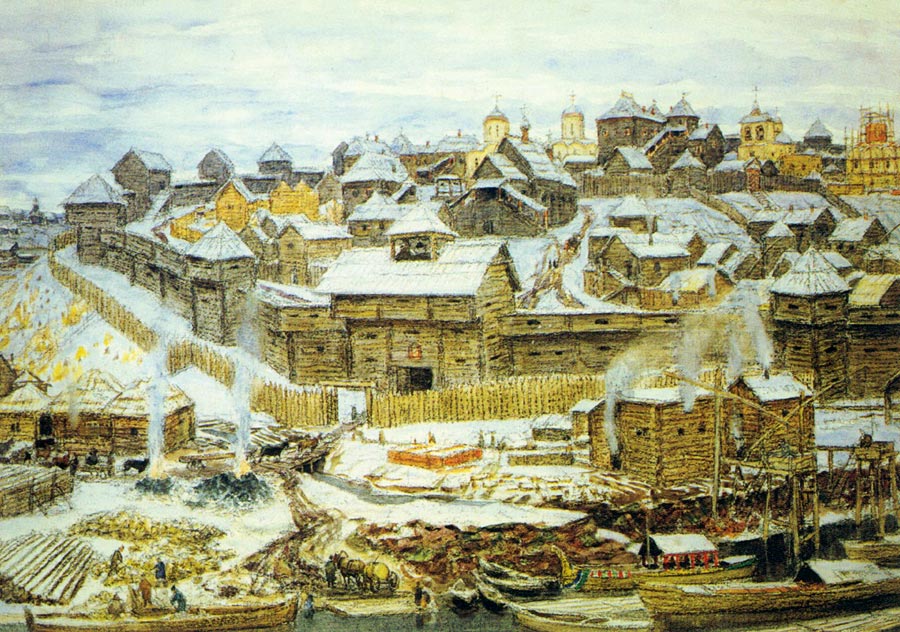 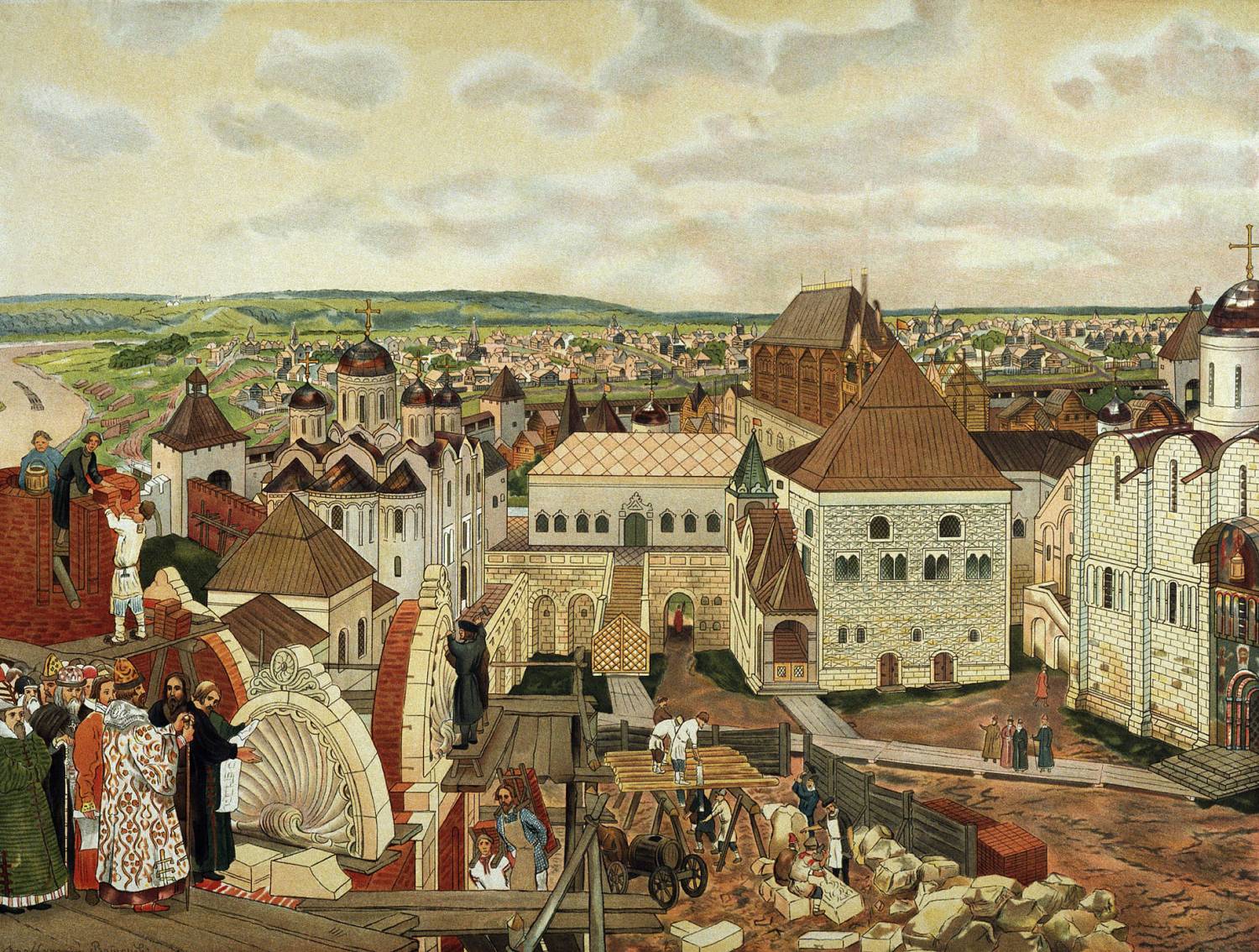 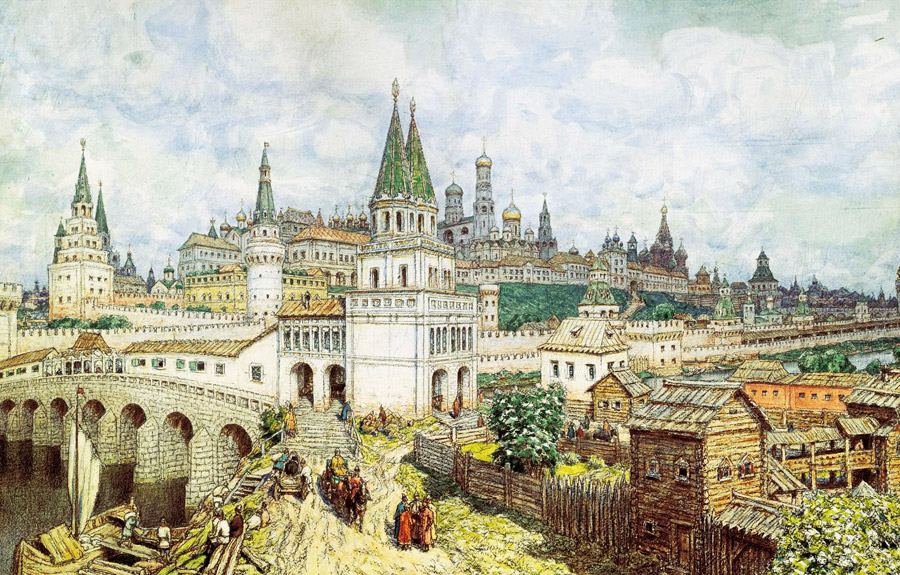 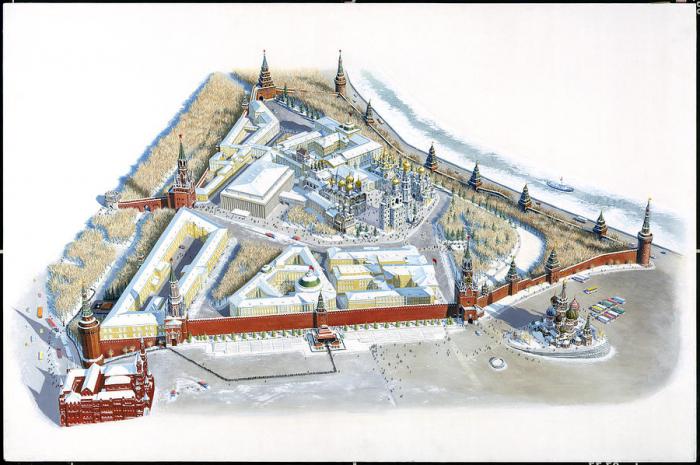 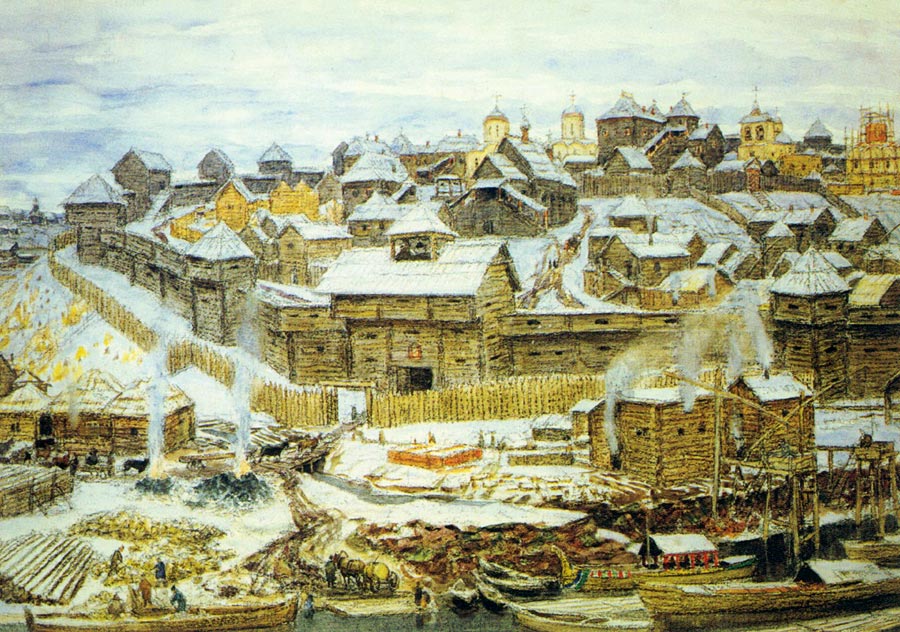 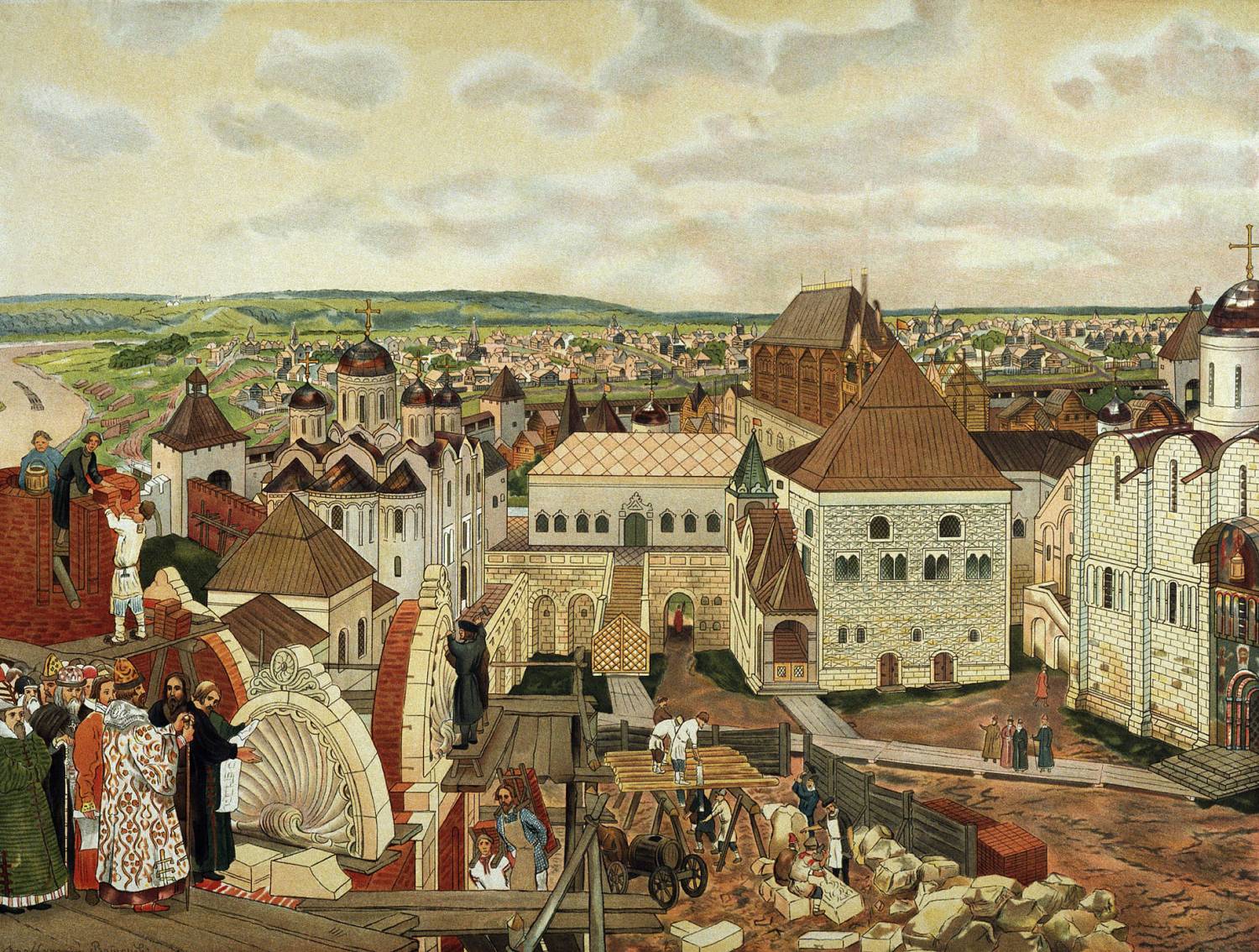 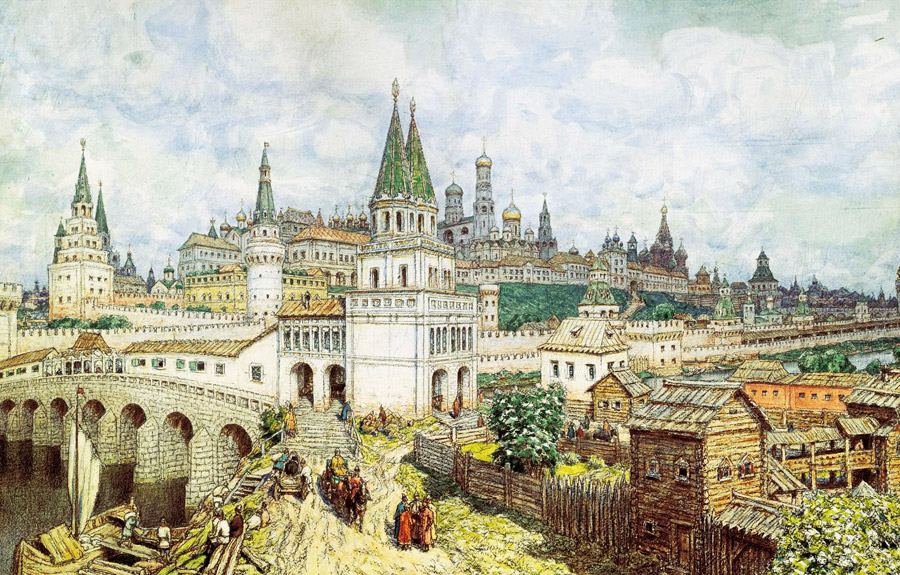 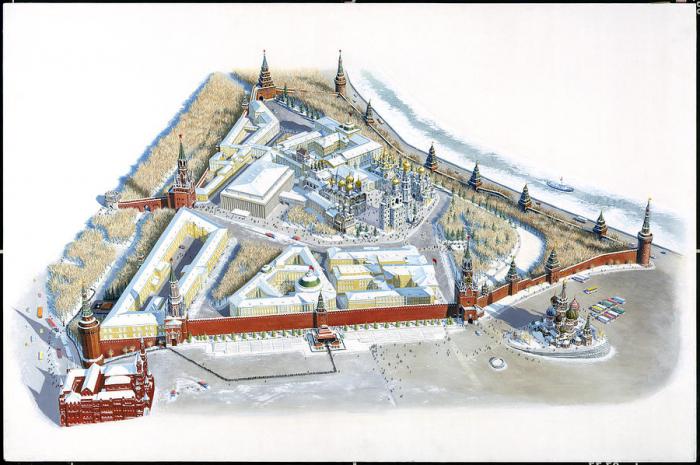 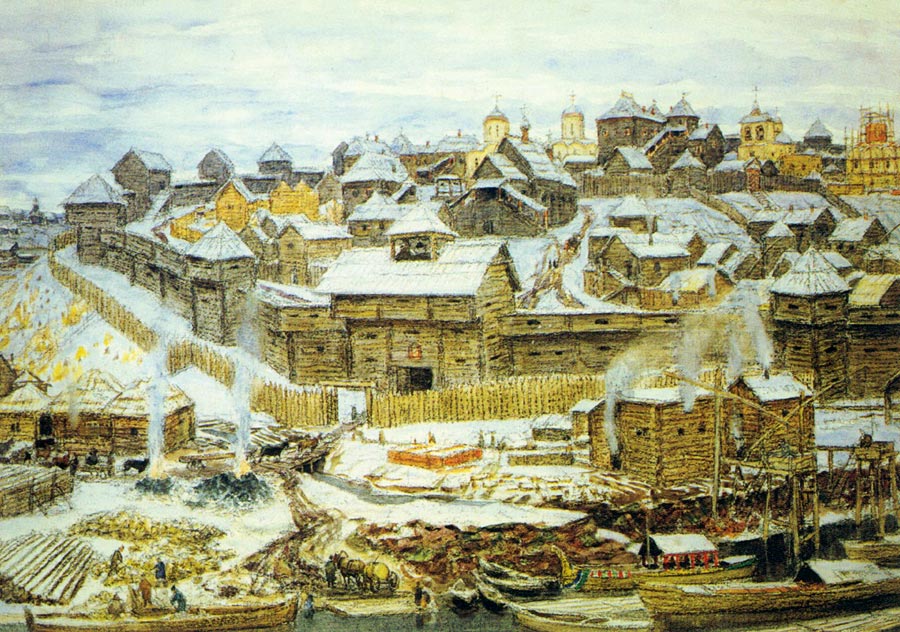 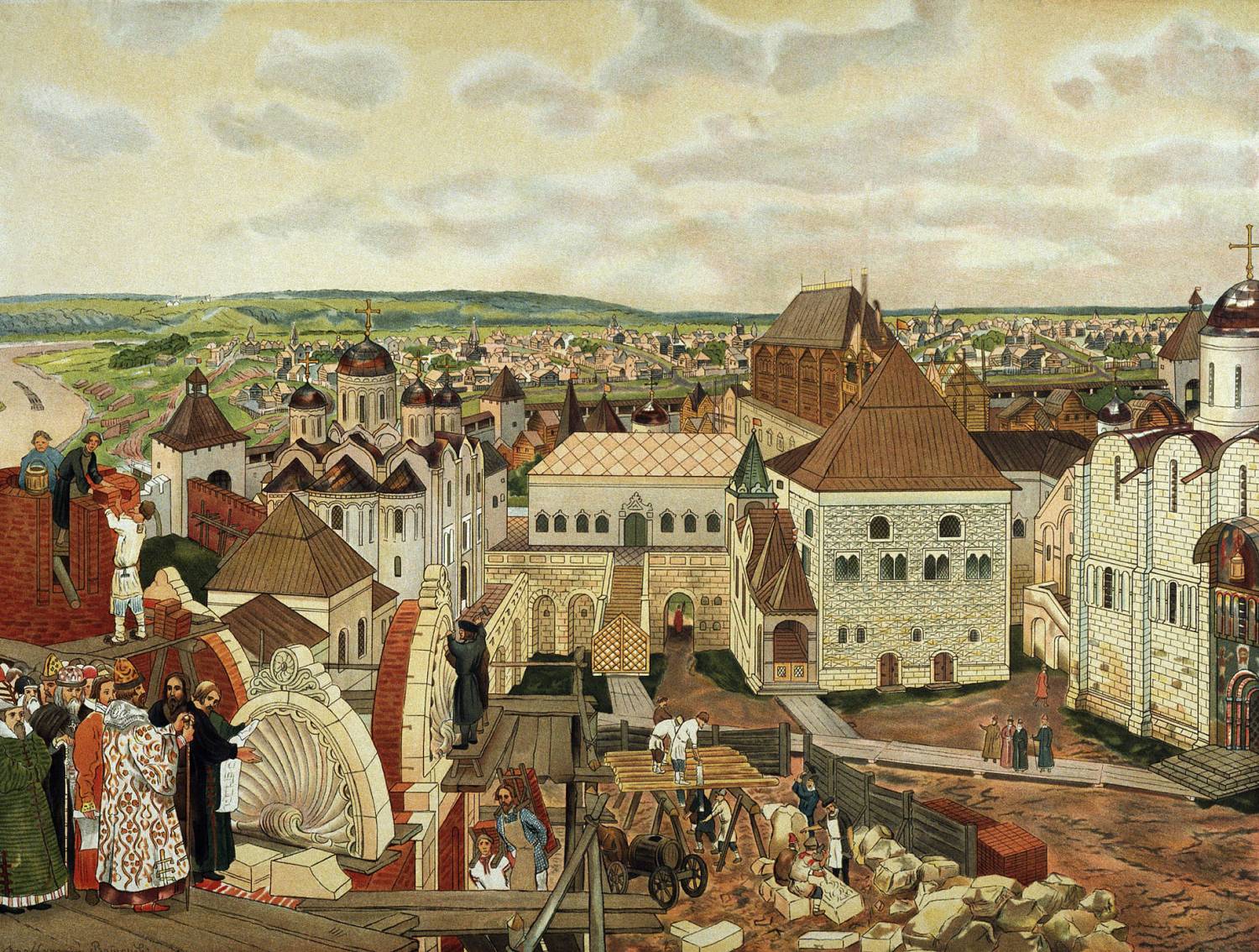 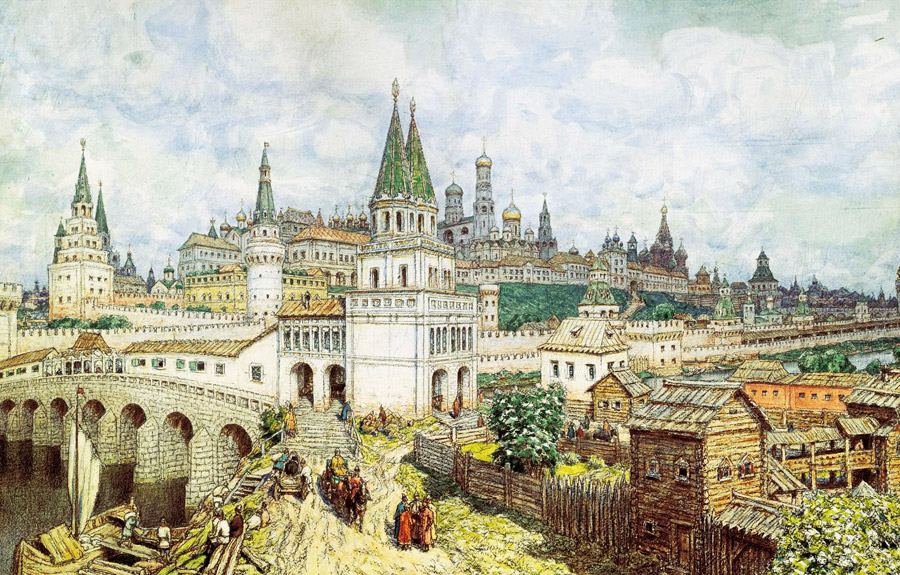 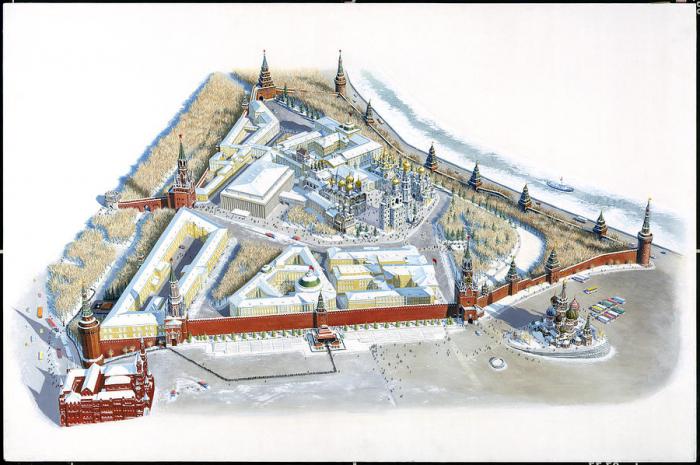 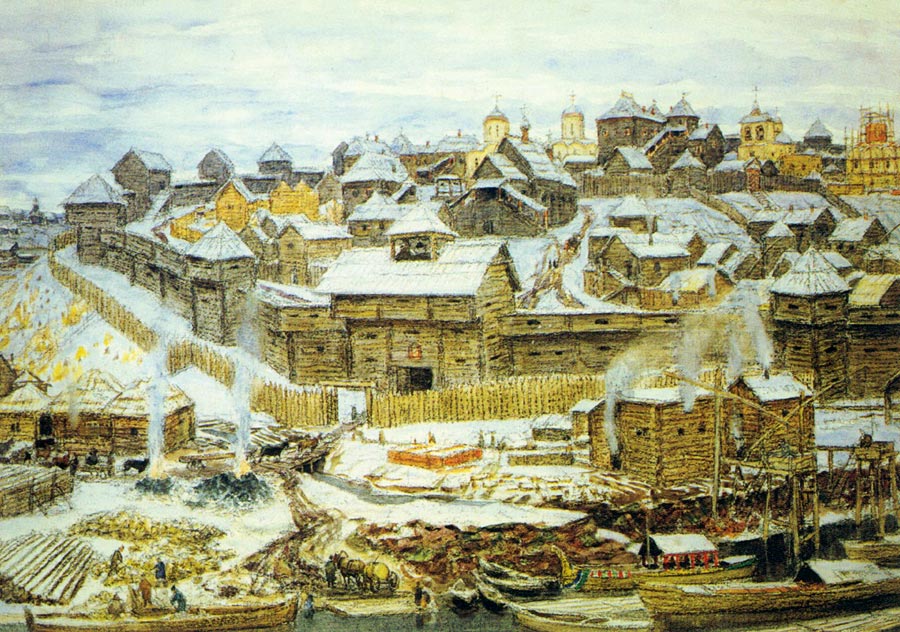 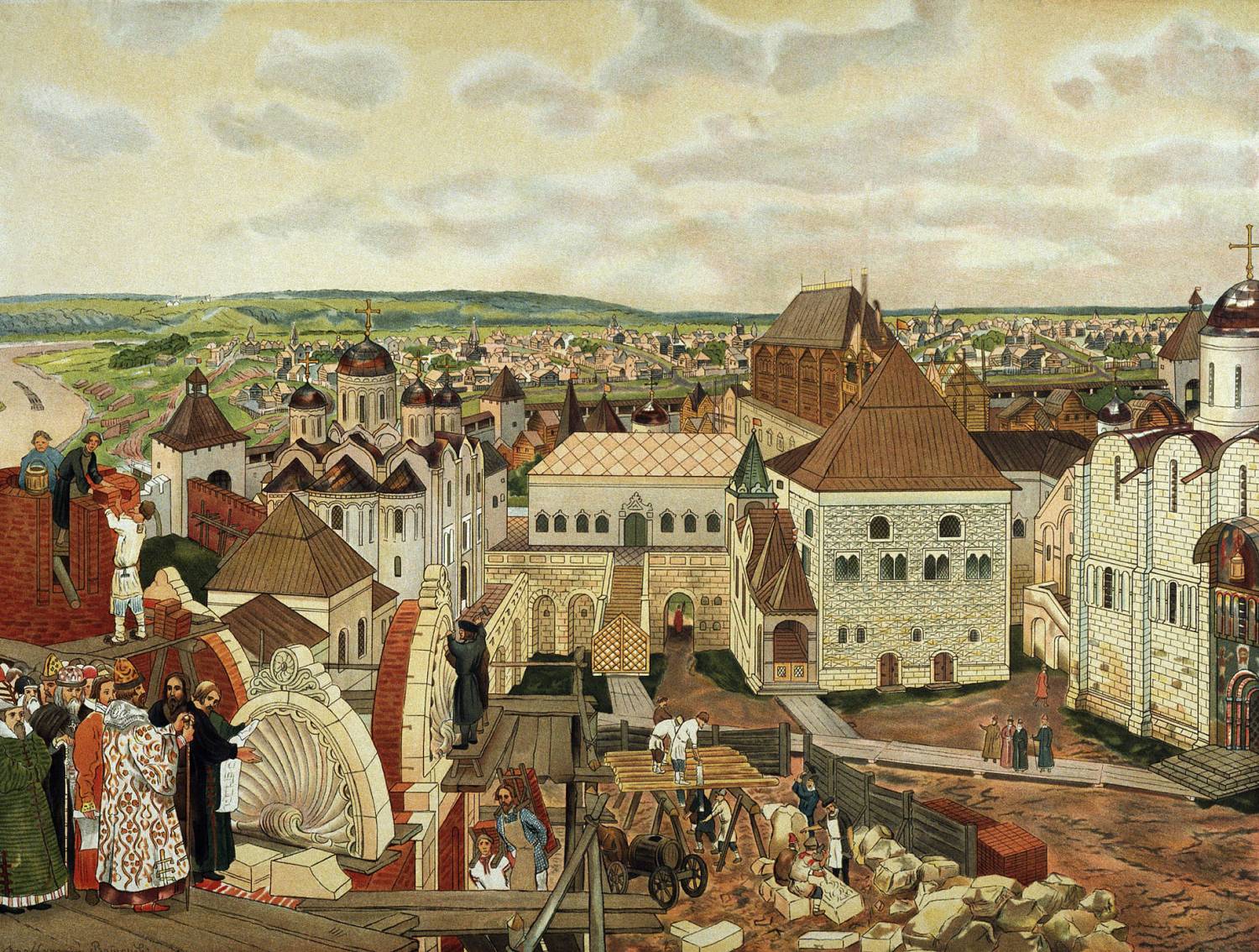 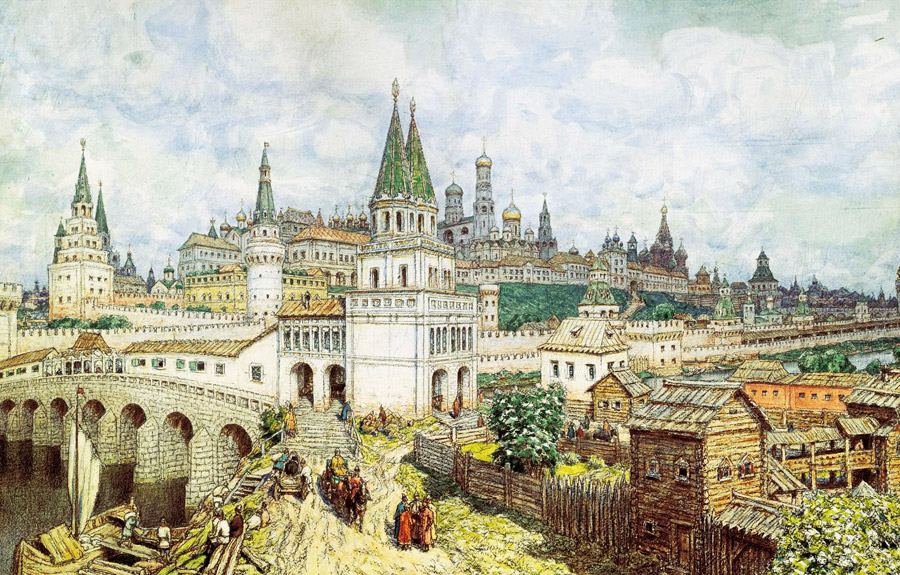 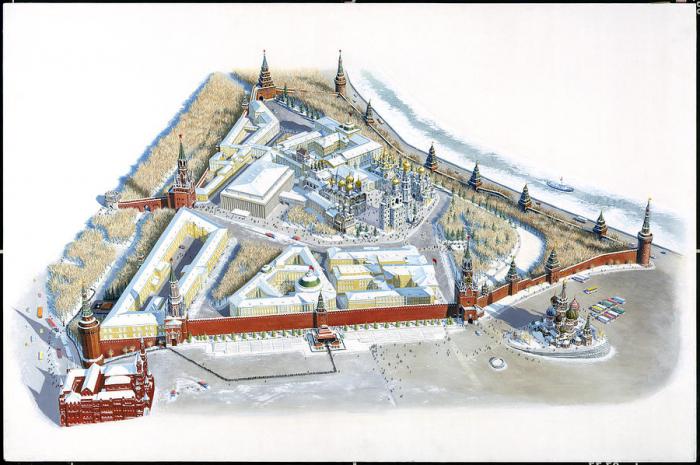 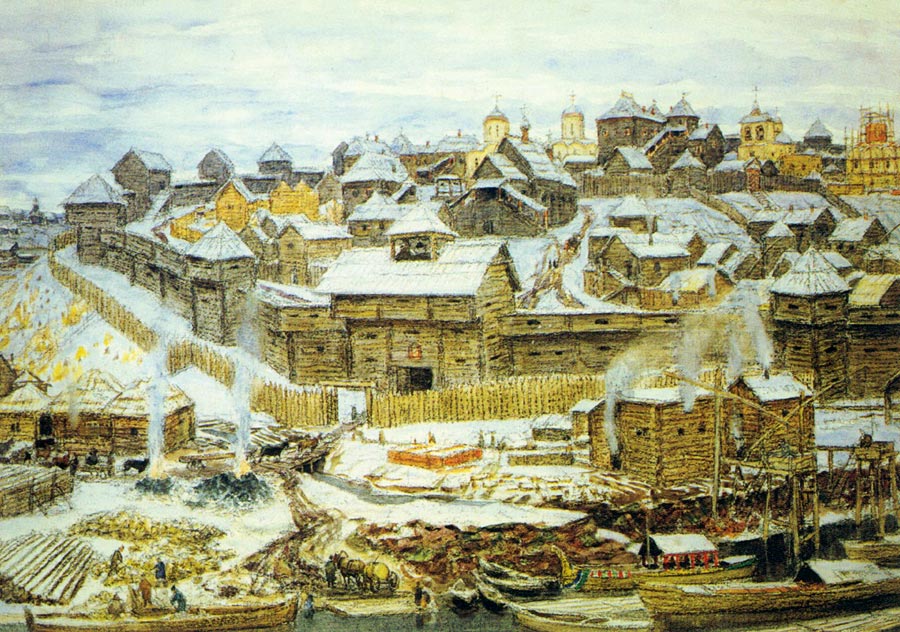 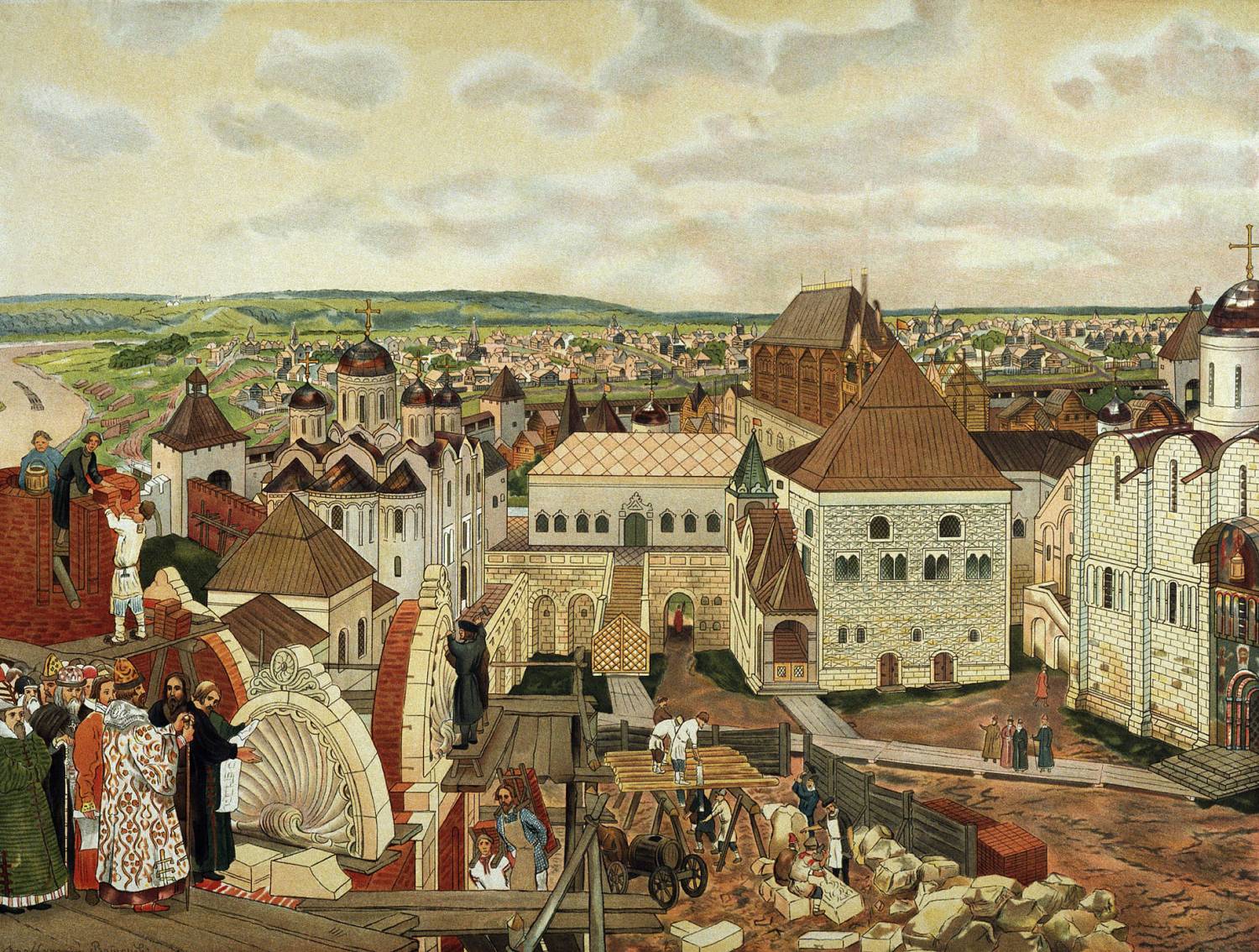 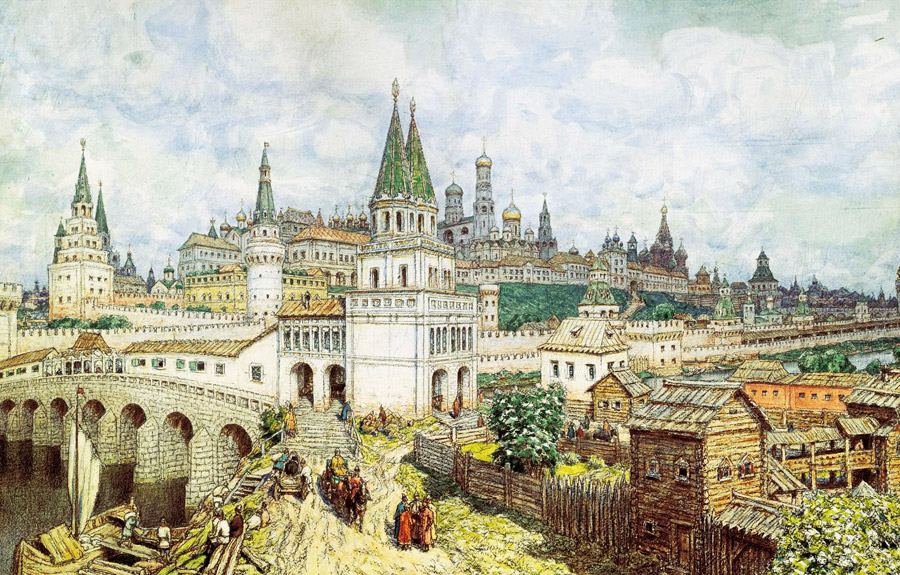 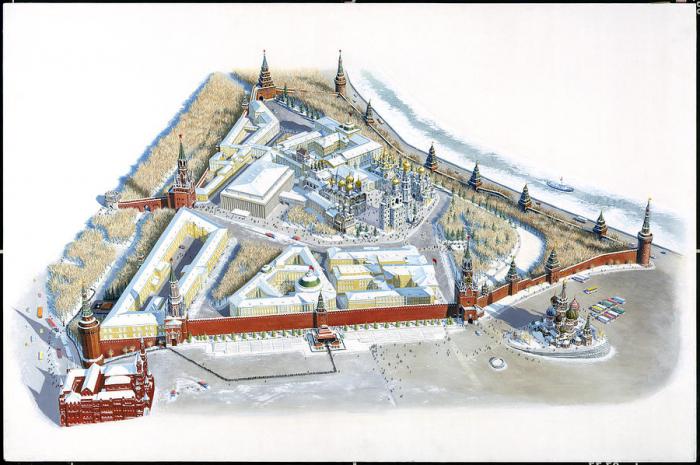 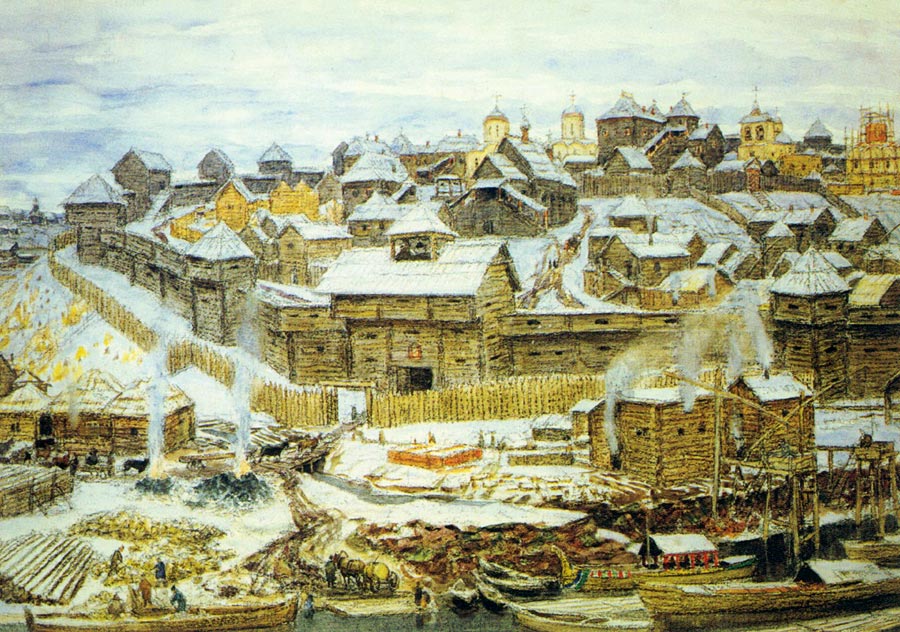 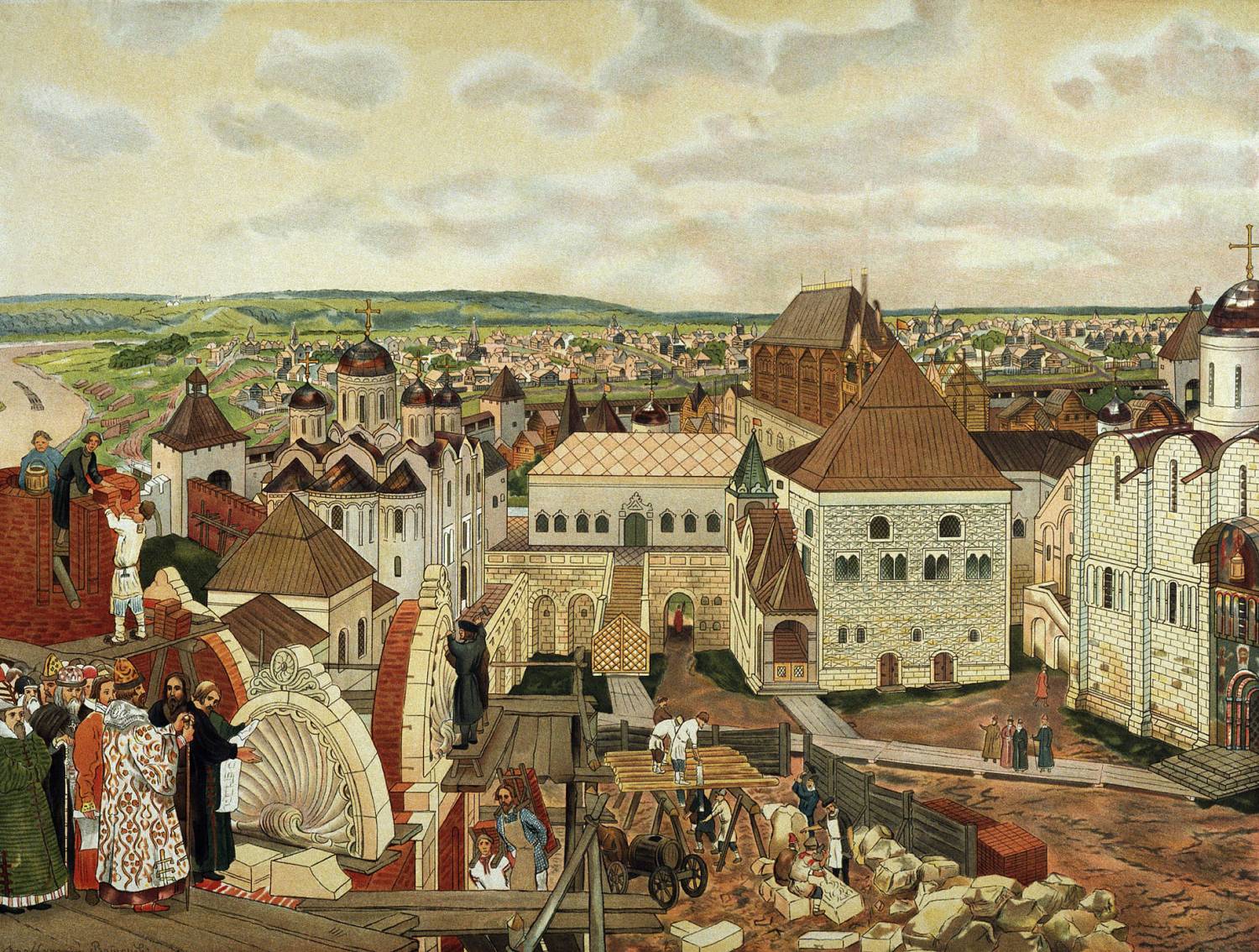 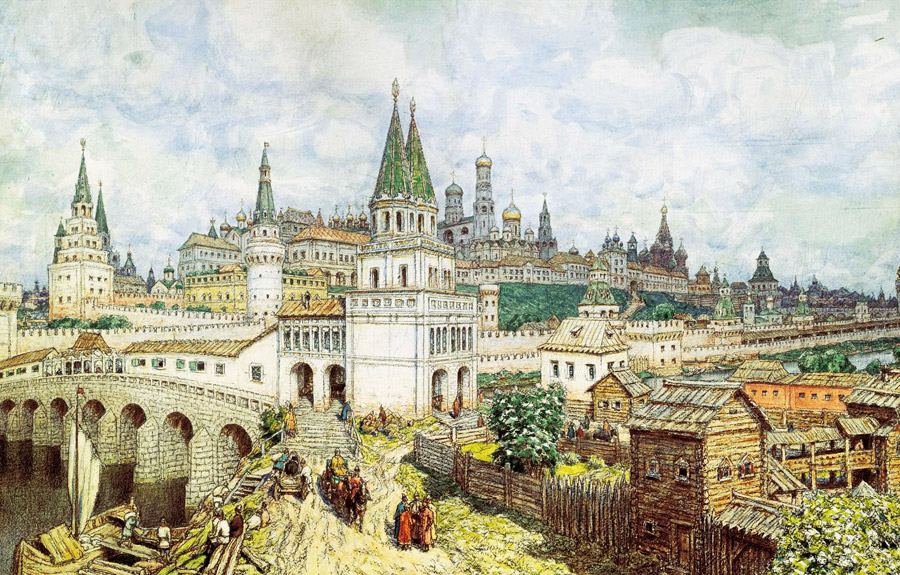 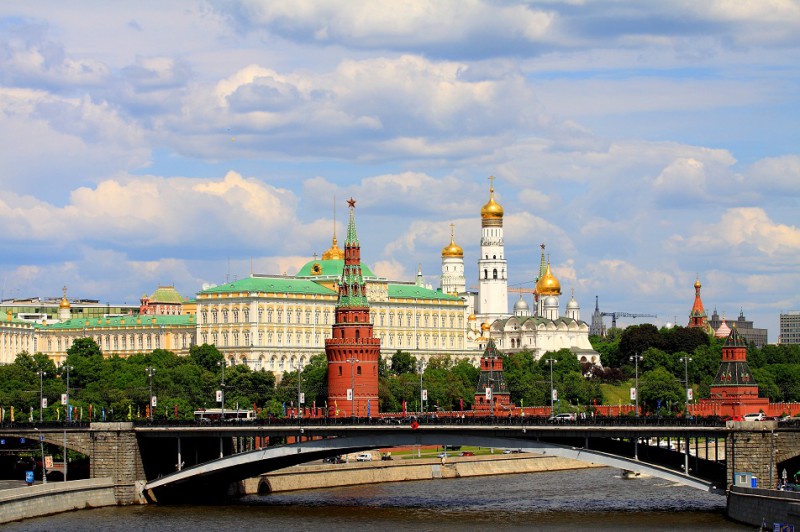 «Страницы истории Москвы»